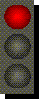 God’s Traffic Lights
God’s lights of red, yellow, and green are given for our own good and must be obeyed
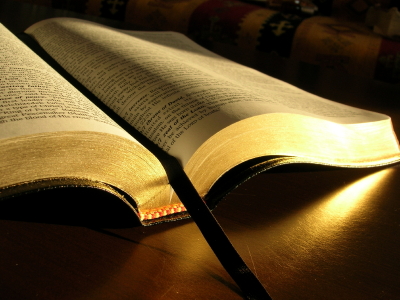 God’sRed Light
STOP – having other gods, killing, etc.
Exodus 20:1-17
STOP – offending
Romans 14:21
1 Corinthians 8:12
Matthew 18:7
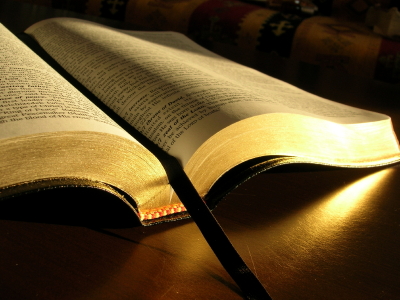 God’sRed Light
STOP – perverting the gospel
Galatians 1:6-8
STOP – going beyond the word
2 John 9
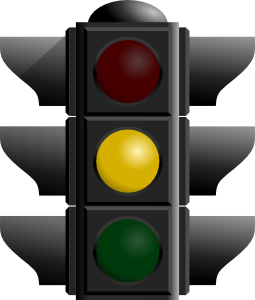 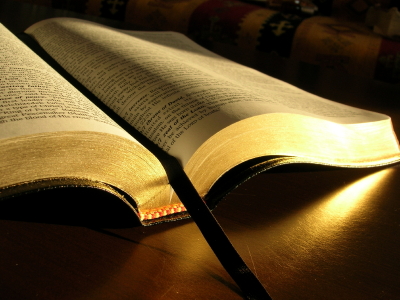 God’sYellow Light
CAUTION – against just any way
Proverbs 14:12
CAUTION – to do His will
Matthew 7:21
CAUTION – to “try the spirits”
1 John 4:1
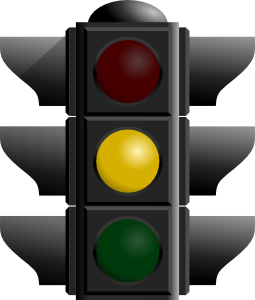 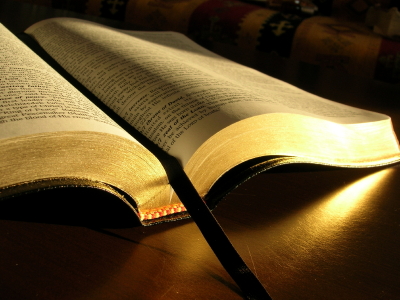 God’sYellow Light
CAUTION – to take heed lest we fall
1 Corinthians 10:12
Galatians 5:4
Romans 11:22
CAUTION – to make ready for His coming
Matthew 25:13; 2 Thessalonians 1:7-9
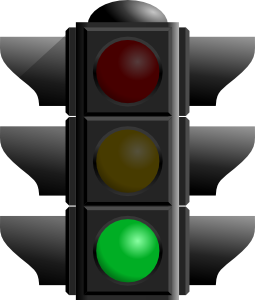 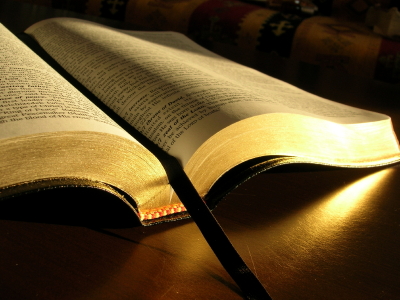 God’sGreen Light
GO – respond to His plan of salvation
H,B,R,C,B
GO – to work
John 4:35
GO – teach the gospel
Matthew 28:19-20; Acts 8:4
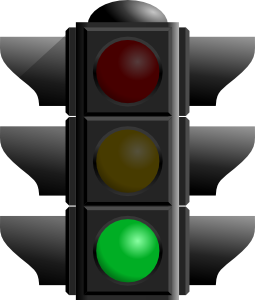 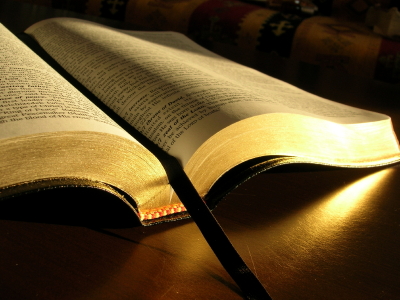 God’sGreen Light
GO – on to perfection
Hebrews 6:1
Philippians 3:13
GO – to be with the Lord
Philippians 1:23
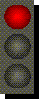 God’s Traffic Lights
We can know God’s Traffic Lights
“Study to shew thyself approved unto God, a workman that needeth not to be ashamed, rightly dividing the word of truth.”
2 Timothy 2:15